PowerPoint Maze Game
v 1.1 Fixed
Quit
Play
Update log
How to play
How to play
How to play:
The player is your mouse pointer,try not to touch the black walls or red obstacles.Click the green hexagon to go to the next level,clicking the cyan pentagons opens gray gates. There are 6 levels in total.There is a Bonus at the end! Btw the quit button actualy works.
Back
Update Log
Update 1.1
Added things:
1.Bonus level
2.This update log
3.Verson counter in the main menu
Changed things:
1.New nenu button texture: old  new

2.New pentagon button color: old  new

3.New red obstacle texture: old  new

4.3D title text
5.Small bugfixes
Back
Level 1
Next level
Touch with mouse to restart
Level 1 failed
Level 1 completed!
Next level
Restart level
Main menu
Next level
Level 2
Level 2 failed
Touch with mouse to restart
Level 2 failed
Touch with mouse to restart
Next level
Level 2
Level 2 completed!
Next level
Restart level
Main menu
Next level
Level 3
Touch with mouse to restart
Level 3 failed
Level 3 completed!
Next level
Restart level
Main menu
Next level
Level 4
Level 4 failed
Touch with mouse to restart
Next level
Level 4
Level 4 failed
Touch with mouse to restart
Level 4 completed!
Next level
Restart level
Main menu
Next level
Boss Level
(level 5)
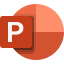 Touch with mouse to restart
Level 5 failed
Next level
Boss Level
(level 5)
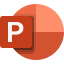 Touch with mouse to restart
Level 5 failed
Boss Level completed!
Restart level
Main menu
Bonus
Next level
Bonus Level or level 6

Hint:if you move your mouse pointer enough fast, you can go through the wall without activating the fail script
Touch with mouse to restart
Level failed
Bonus Level completed!
Restart level
Main menu